Runoff and geomorphic properties of North Carolina Rivers
Michael Kanarek
Jackson School of Geosciences
Location
The Broad and French Broad rivers originate in western North Carolina, in the Blue Ridge and Appalachian mountains, respectively
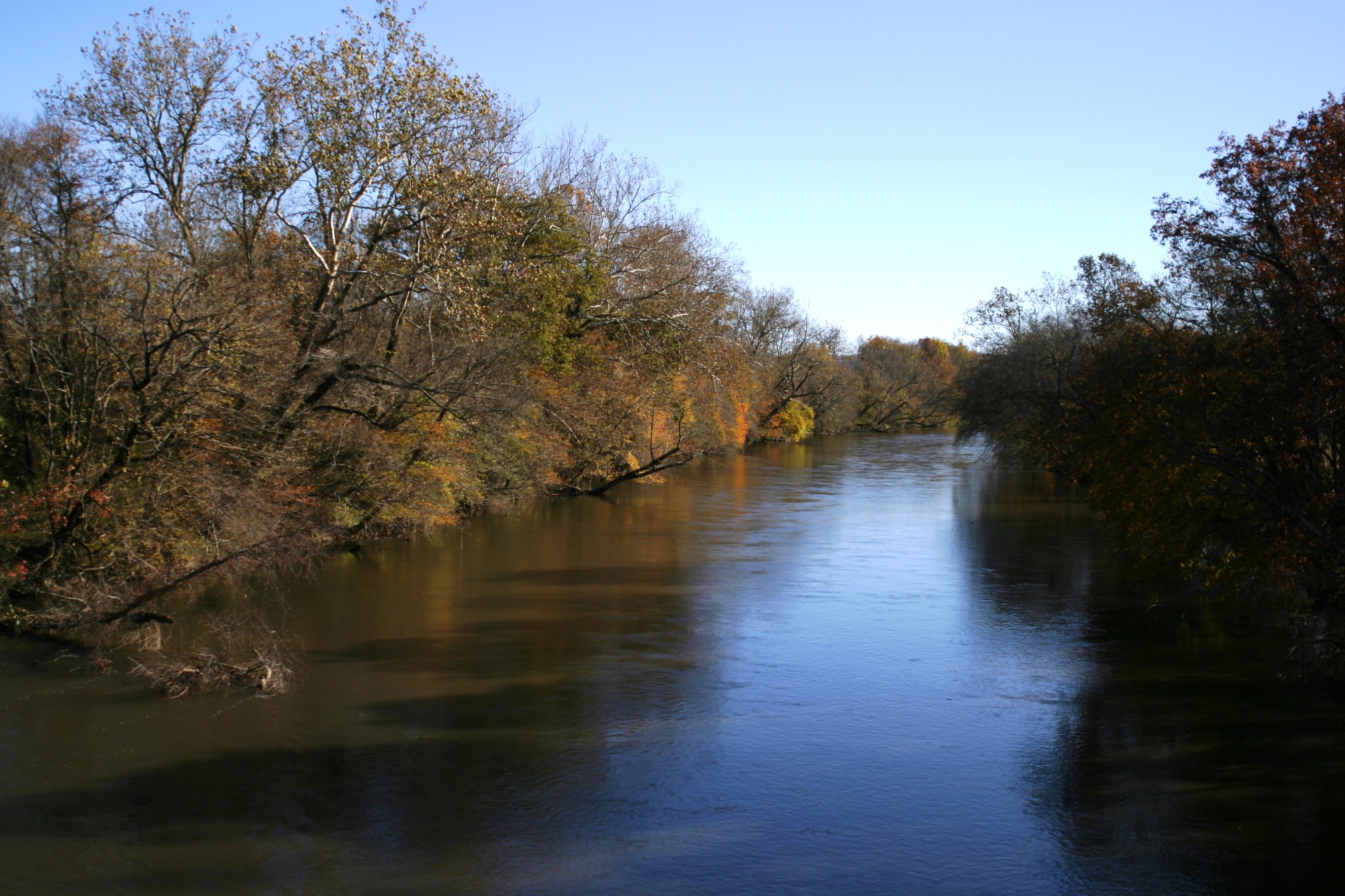 The French Broad River in Henderson County, N.C.
Wikipedia.org
Broad River
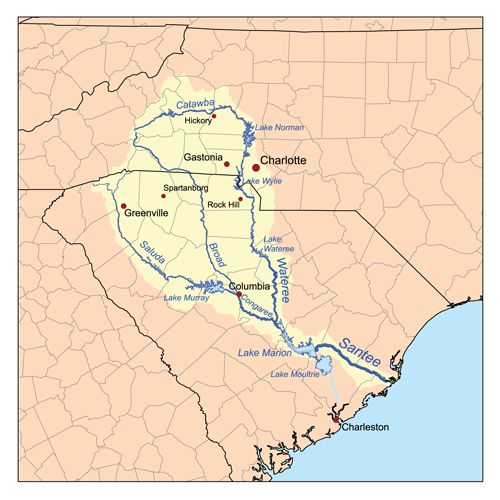 Originates in Buncombe County, N.C., and flows for 150 miles
Merges with the Saluda River in Columbia, S.C., to form the Congaree River
Wikipedia.org
French Broad River
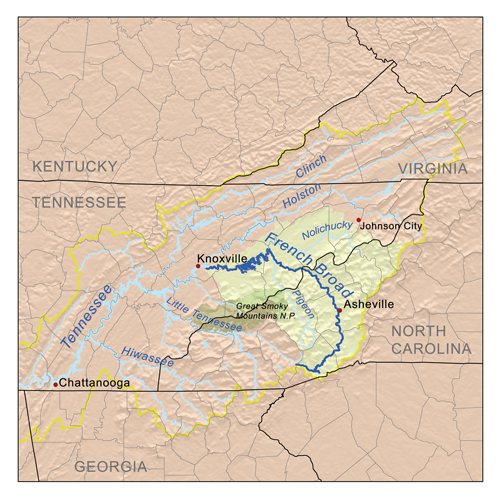 Flows for 213 miles from Transylvania County, N.C., to Knoxville, TN, where it merges with the Holston River, forming the start of the Tennessee River
Flows through greater topography than Broad River
Upper French Broad watershed is ~ 4868 km2
Wikipedia.org
Data acquisition
DEMs and hydrographic data acquired from the USGS’ National Map Viewer
Precipitation and discharge data retrieved from the USGS’ National Water Information System (NWIS)
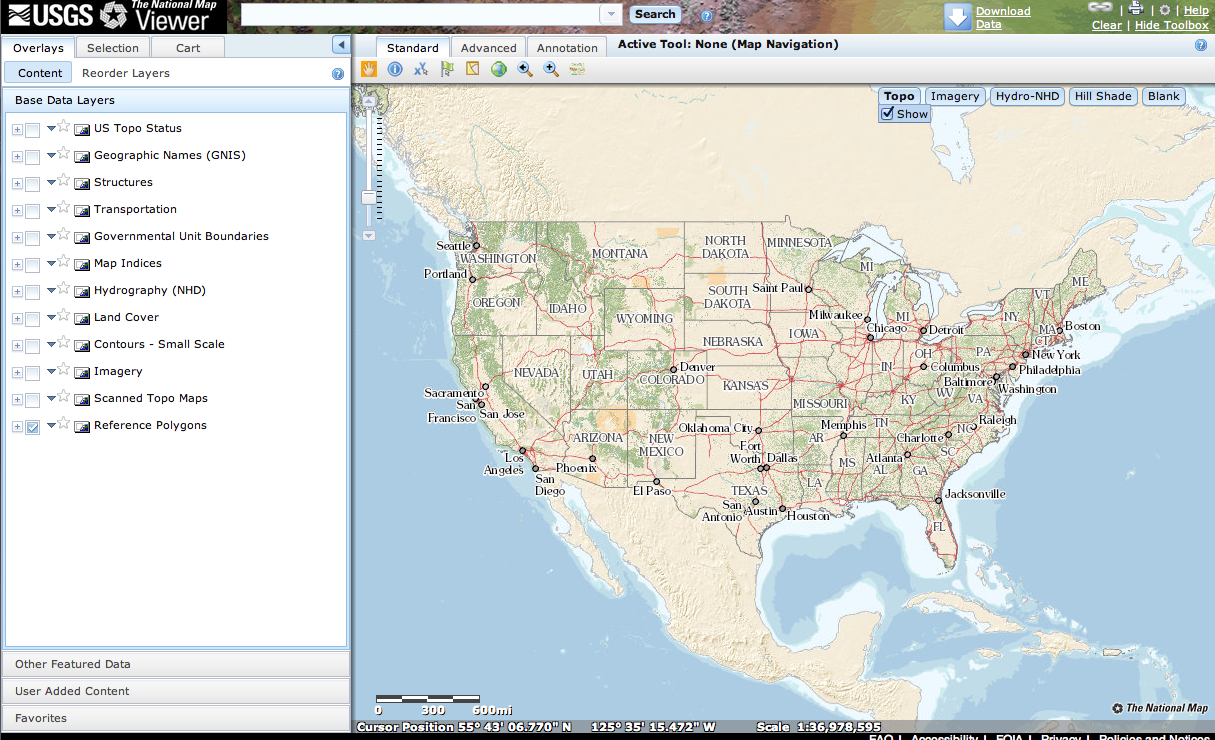 Data processing
9 individual 1/3 arcsecond DEMs in GeoTIFF format were stitched together using the Mosaic to New Raster tool in ArcGIS
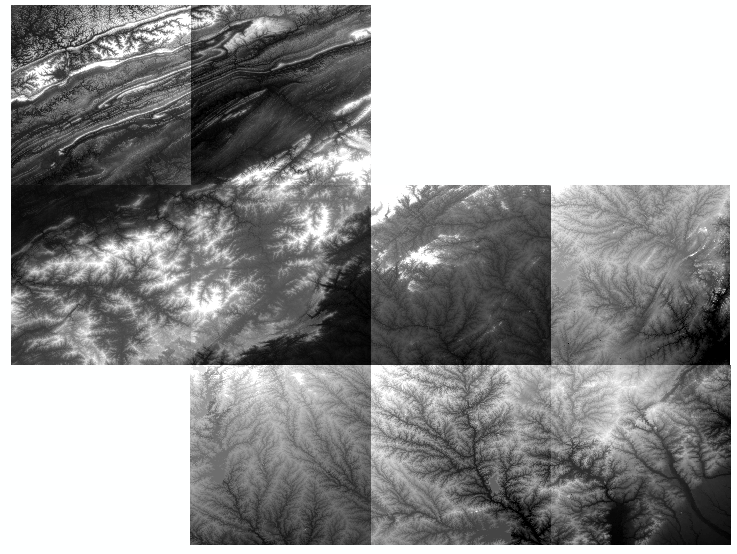 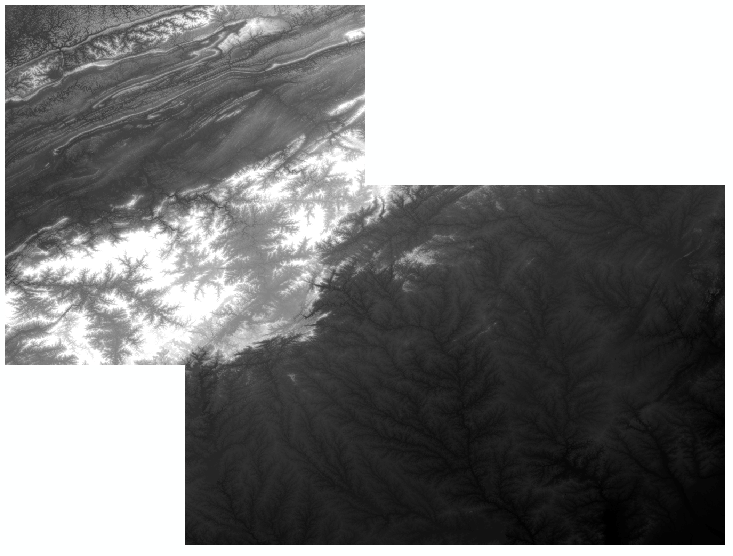 Data processing
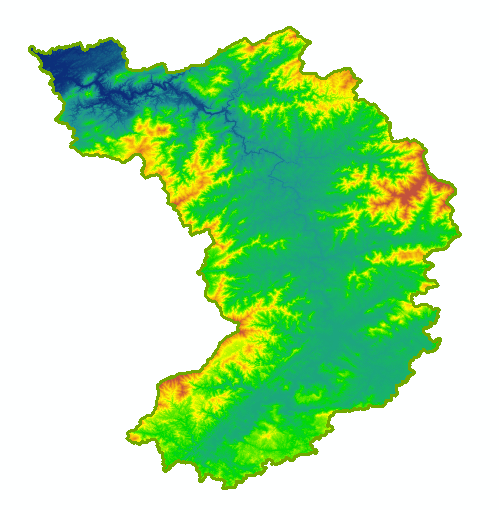 The Extract by Mask tool was used to clip the new DEM to just the watershed
The Fill tool in the Spatial Analyst toolbox was used to remove small imperfections in the data
Here high elevations in the Upper French Broad River watershed are symbolized in reds and oranges, low elevations in blues
Hypsometry
One goal is to evaluate hypsometry, the relationship between elevation and land area, in the watershed
Can use data from DEMs to generate curve for a watershed
Higher elevations with steeper slopes generate more runoff
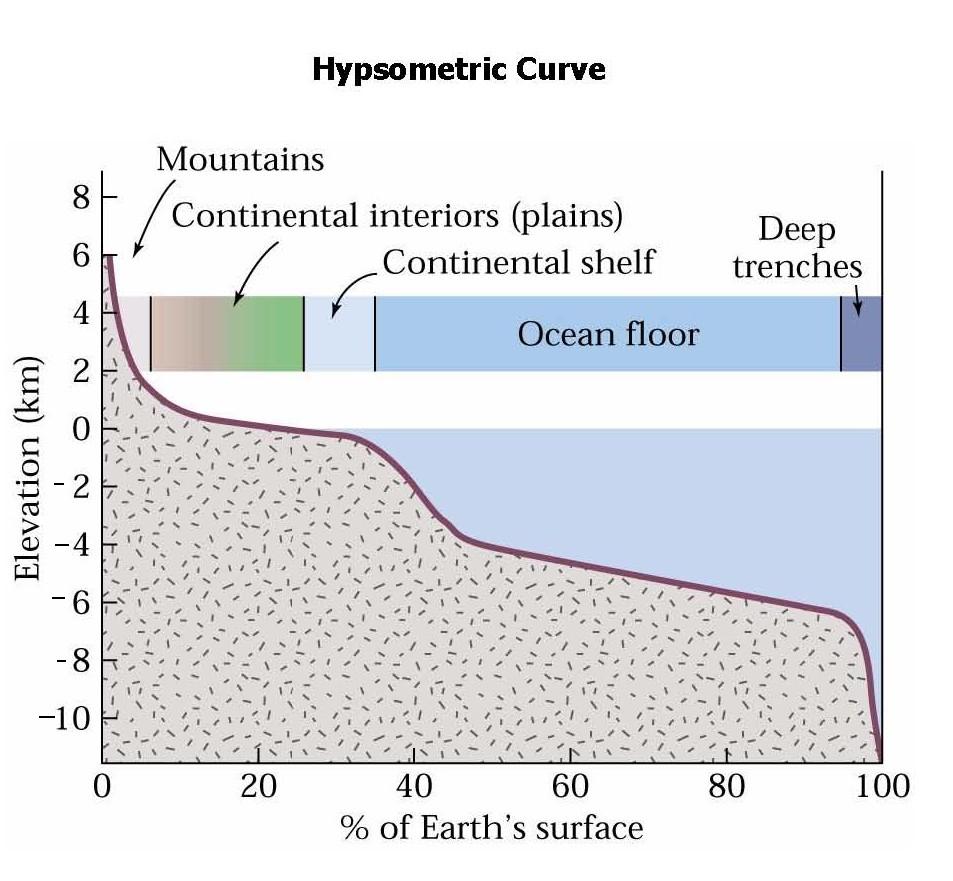 Marshak, "Earth - Portrait of the Planet" 2nd ed.
Runoff ratio
The fraction of precipitation that becomes streamflow
w = Q / P, where Q is streamflow and P is precipitation
Near Fletcher, N.C., w = .293
At Asheville, N.C., w = .358
At Marshall, N.C., w = .429
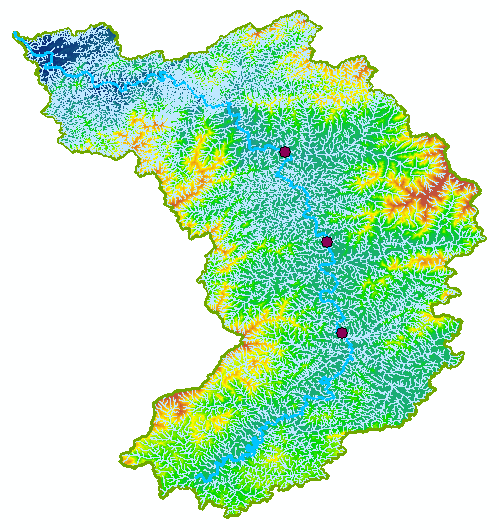